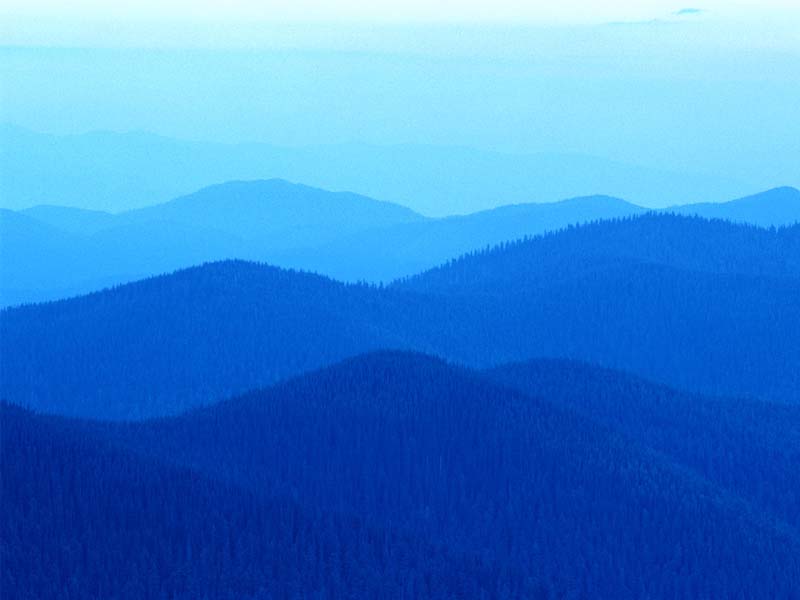 Добрый день!
   Уважаемые гости!
   Вас приветствуют
 Учащиеся 8А класса
Химическая разминка.
Анаграммы – это слова, в которых изменен порядок букв.
Попробуйте разгадать некоторые из химических анаграмм.
Переставьте буквы в каждом слове и получите название ХЭ. Обратите внимание на подсказку.
главная составная часть многих звезд, валентность постоянная и равна  I
Входит в состав поваренной соли Неметалл, высшая валентность VII
Веществом, состоящим из атомов этого элемента, была намазана шерсть собаки Баскервилей, и этот элемент неметалл, его низшая валентность     III
Без этого металла наши кости были бы непрочными и хрупкими, валентность постоянная  II
В медицинском градуснике, его валентность переменная  I, II
Этот элемент называют крылатым металлом, валентность постоянная  III
Вывод.   Закончить предложения:
мет
немет
1. Все ХЭ делятся на …..  И  …..
2. Различают виды валентности ХЭ

                                      ?             ?
                                               ?           ?
Постоянная                переменная


                                                 высшая       низшая
3. ХЭ имеют различное нахождение в …
природе
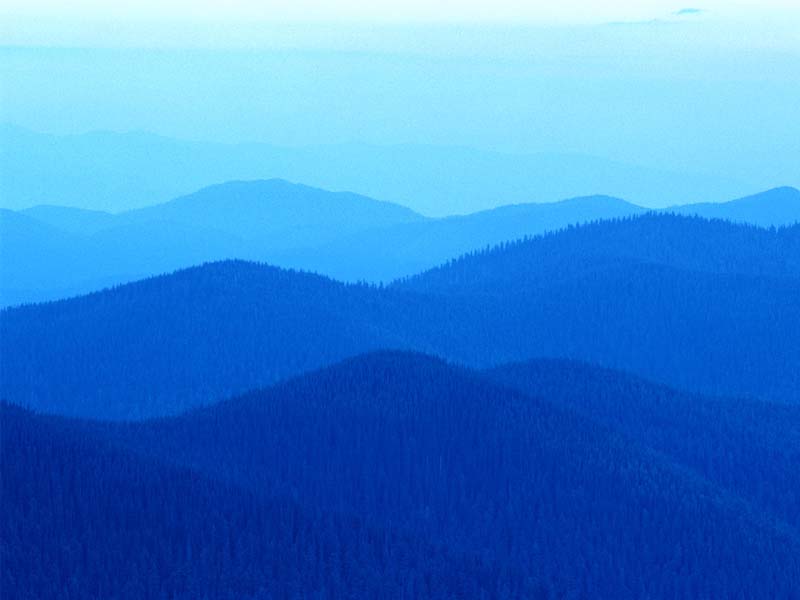 Если вы легко разгадали слова – анаграммы,и подвели итог,
Скажите себе:

«Я – молодец!!»
Другого ничего в природе нет,
Ни здесь, ни там, в космических глубинах.
Все от песчинок малых до планет
Из элементов состоит единых.
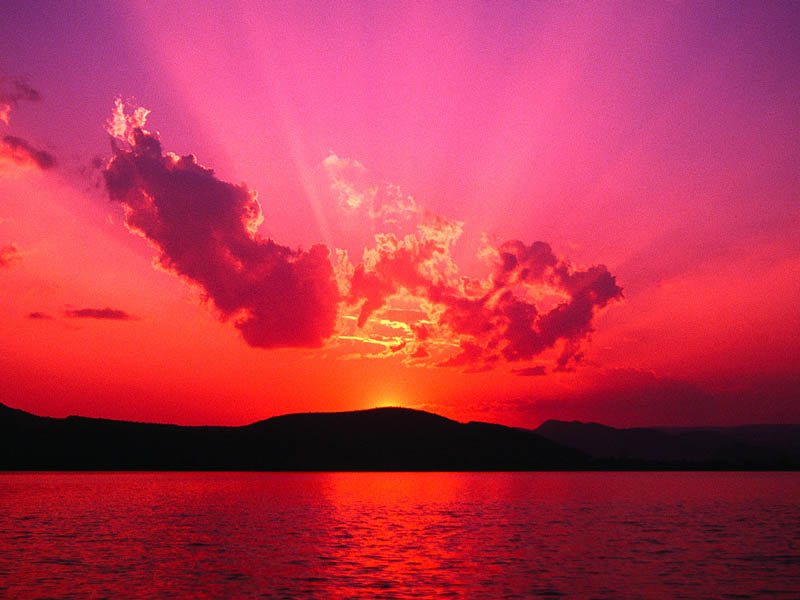 О чем говорят эти строки?
Химический элемент
ВАЛЕНТНОСТЬ
Химическая формула
Качественный и количественный состав
«индекс»-число атомов ХЭ
Тема урока: «Составление формул по валентности»
Цель:
Научиться составлять формулы по валентности
Если действовать 
Не будешь,
Ни к чему ума палата.
                                   Шота Руставели.
Основные  правида   при составлении формул:
1   правило.
1 место -  металл
2 местo - неметалл
Cl2
Ca
ме
нем
Na2
S
нем
Ме
Правило  №  2
Mg
O
2 место – «О» в оксидах
C
O2
Исключение:  OF2
Правило  №   3
1  место -  «Н»   с         «Неметаллом»
H2
S
неметалл
H
Cl
Исключение:  CH4,  NH3,  PH3,  SiH2
Na
H
2 место – «Н» с  металлом
ме
Ca
H2
ме
Правило  №  4
См.  таблицу Д.И.Менделеева
С
S2
1 место  -  «нем» левее  (высшая)

2 место -  «нем»
   правее  (низшая)
нем
нем
P
Cl5
нем
нем
Алгоритм №  2 «Составление формул по валентности»
Задание: составить формулу соединения  кислорода с фосфором (V).
1. Записываем символы элементов (по правилу № 2)
Рх
Оy
X  и  Y  -  индексы
2. Определяем валентность по алгоритму № 1
V
II
Px
Oy
3.   Находим  НОК между численными значениями валентности. Для этого:
А) если валентности разные (одно четное, другое нечетное), то мы их перемножаем и получаем НОК;
Б) если обе валентности четные, но разные (II  и  IV,     II   и  VI и т.д), за НОК берем  наибольшую.
В) если обе валентности одинаковые (II и II,   III и  III и т.д.). За НОК берем одну из числовых значений валентности.
А) если валентности разные (одно четное, другое нечетное), то мы числовые значения валентности перемножаем и получаем НОК
V  II
PxOy
V
II
=  10
НОК
x
4.  Находим соотношения между атомами элементов («индексы»). Для этого:
Делим  НОК  на соответствующую валентность и получаем «индекс»
(P)
Х  =  10  :  V =  2
(O)
Y  =  10  :  II  =  5
5. Получаем формулу соединения кислорода с фосфором:
P2O5
Оксид фосфора (v)
Названия бинарных (из 2-х ХЭ) соединений.
Творческая работа.
Задание:  Составить формулу соединения  хлора и цинка  и собрать модель данной молекулы.
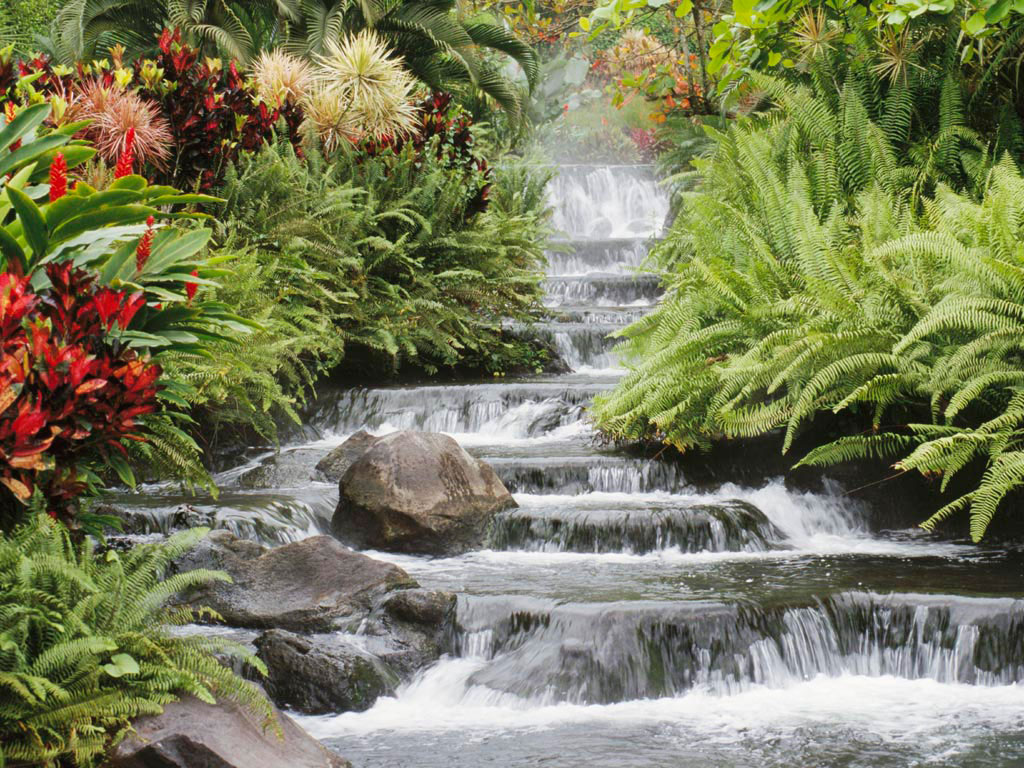 Cl – Zn -  Cl
Задание:  1. Составить формулы следующих соединений:
1 группа  -  калия и йода
2 группа  - меди (II)  и кислорода.
2.     Собрать модели  данных молекул.
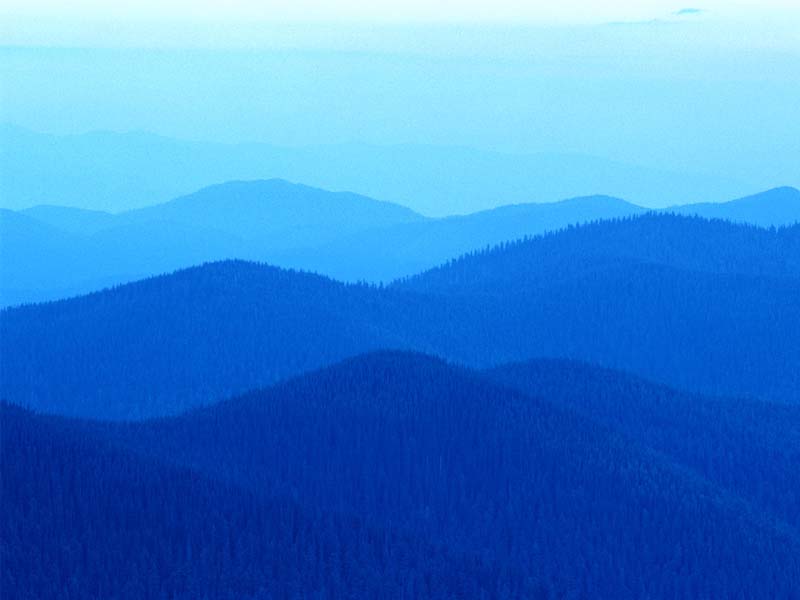 «Все оттенки смысла
Умное число передает»
Домашнее задание:
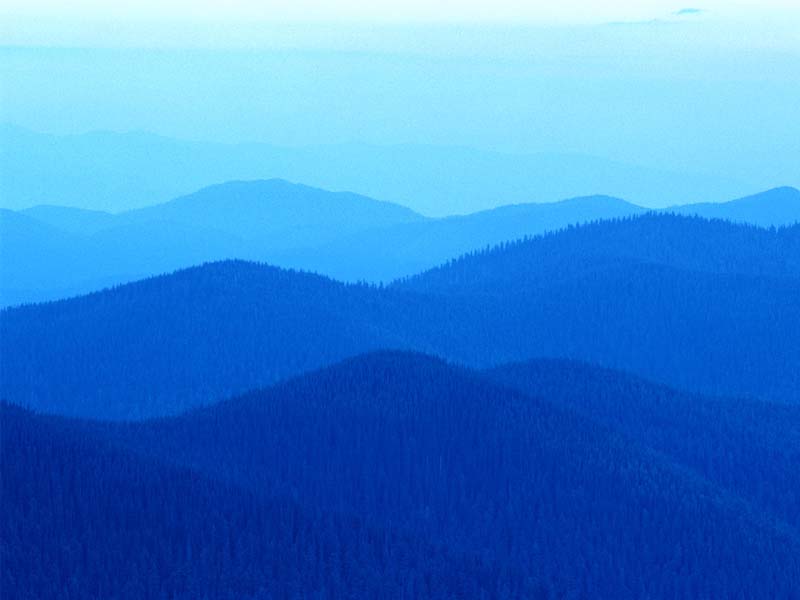 1.  § 12  стр. 34 – 35 + ОК
2. Разноуровневые задания:  
уровень  А:  ? 5 стр. 37
Уровень  Б:  № 1(а), ? 2  стр. 37 (задания: синий круг)
Уровень С:      карточки с творческим заданием
Выписать формулы оксидов из лепестков цветка. Проверить: верно ли составлены формулы этих оксидов.
Из середины цветка и листьев выписать оксиды и составить их формулы.
HCl
Al2O
SiO2
LixOy
FeBr2
CuS
ClxOy
NaxOy
Спасибо за внимание!
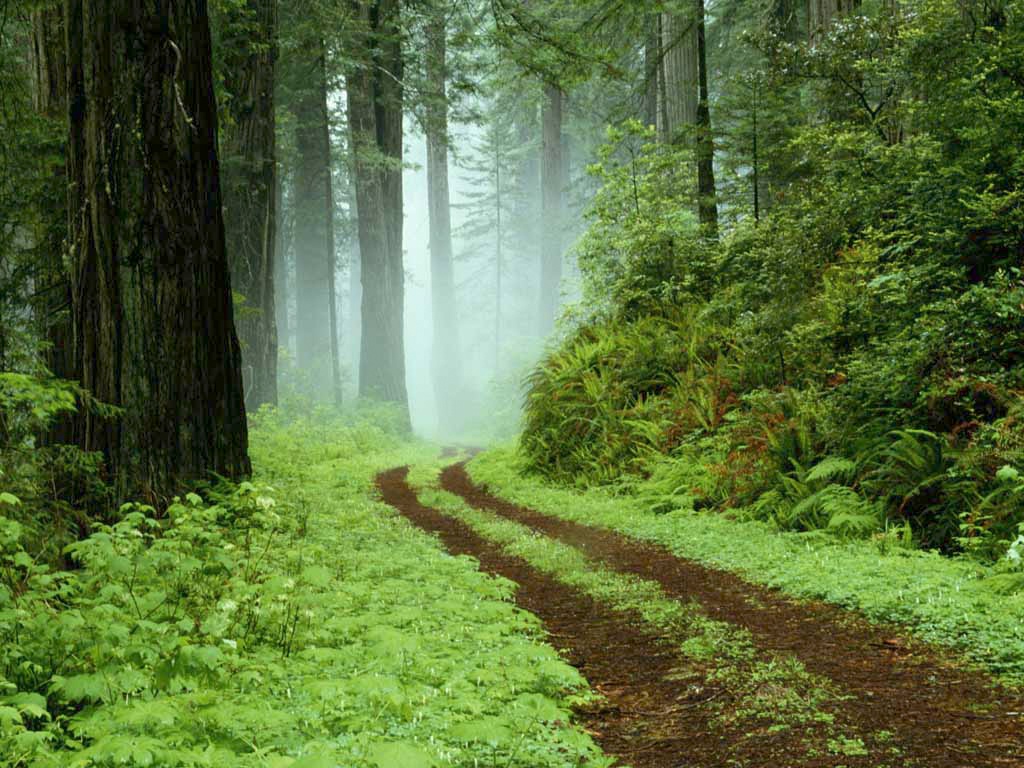 Вы- молодцы!
Тема урока: «Совершенствование умений  составлять формулы по валентности»
Цель:
Закрепить умения составлять формулы бинарных соединений.
H2S,    Li2O,   RbH,    CrO3
Готовые  формулы:
Указан количественный (число атомов «индексы») и качественный состав (знаки ХЭ)
Определить только валентность
Составить формулу:
HxSy,    LixOy,   RbxHy,    CrxOy
Определить валентность;
Указать качественный (правильно расставить ХЭ) и количественный состав (расставить число атомов ХЭ «индексы»)
Натрия и серы;
Фосфора и кальция;
Серы и алюминия;
Кислорода и кремния;
Кислорода и азота;
Брома и кремния
Тренажер  у доски  1 + 1 ученик по цепочке:
1.  KхОy,   CxHy,   MgxOy,  AlxOy
2.PxOy, CxOy, ZnxOy,  NxOy,  AgxOy
3. SxOy, CrxOy, NaxOy, NxOy, CaxSy
4. NaxSy, CaxPy, AlxSy, SixOy, NxOy
5.CaxCly, FexCly, KxCly, BxOy, NxOy
6. CxCly, PxCly, NxOy, ClxOy, AlxBry
7. CuxOy, KxSy, SxOy, HxIy, MgxNy
Тренажер на дом, кто не справился:

SixHy, BaxOy, PbxSy, CrxCly, MgxHy